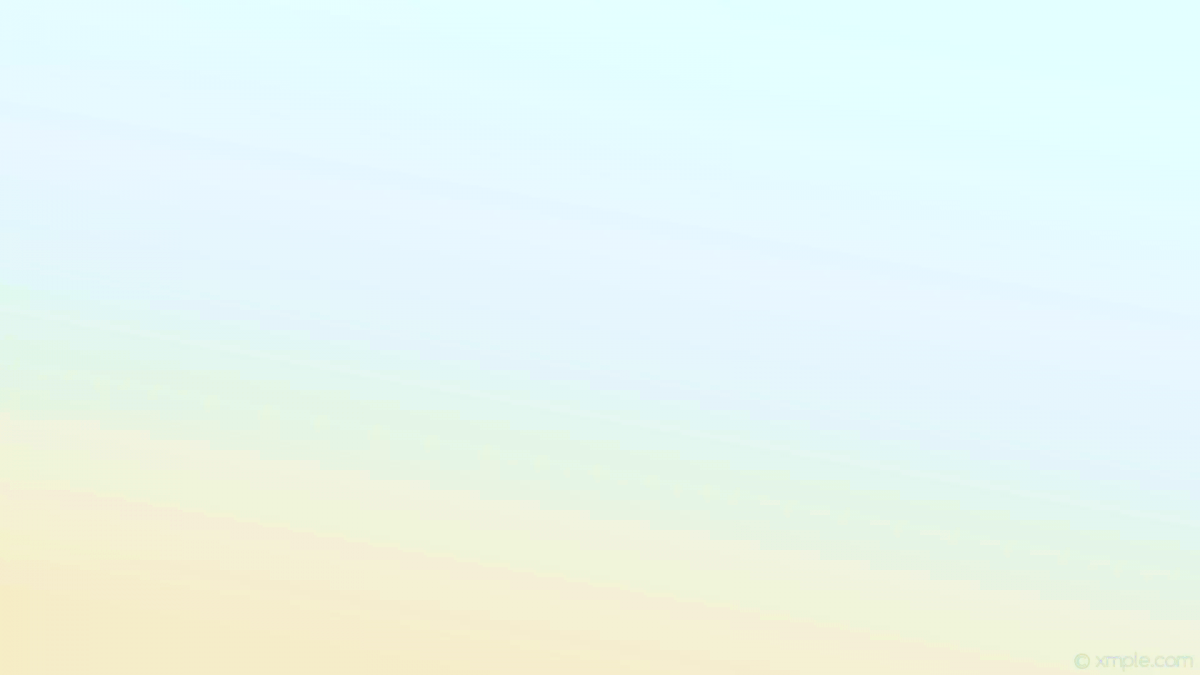 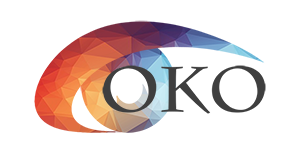 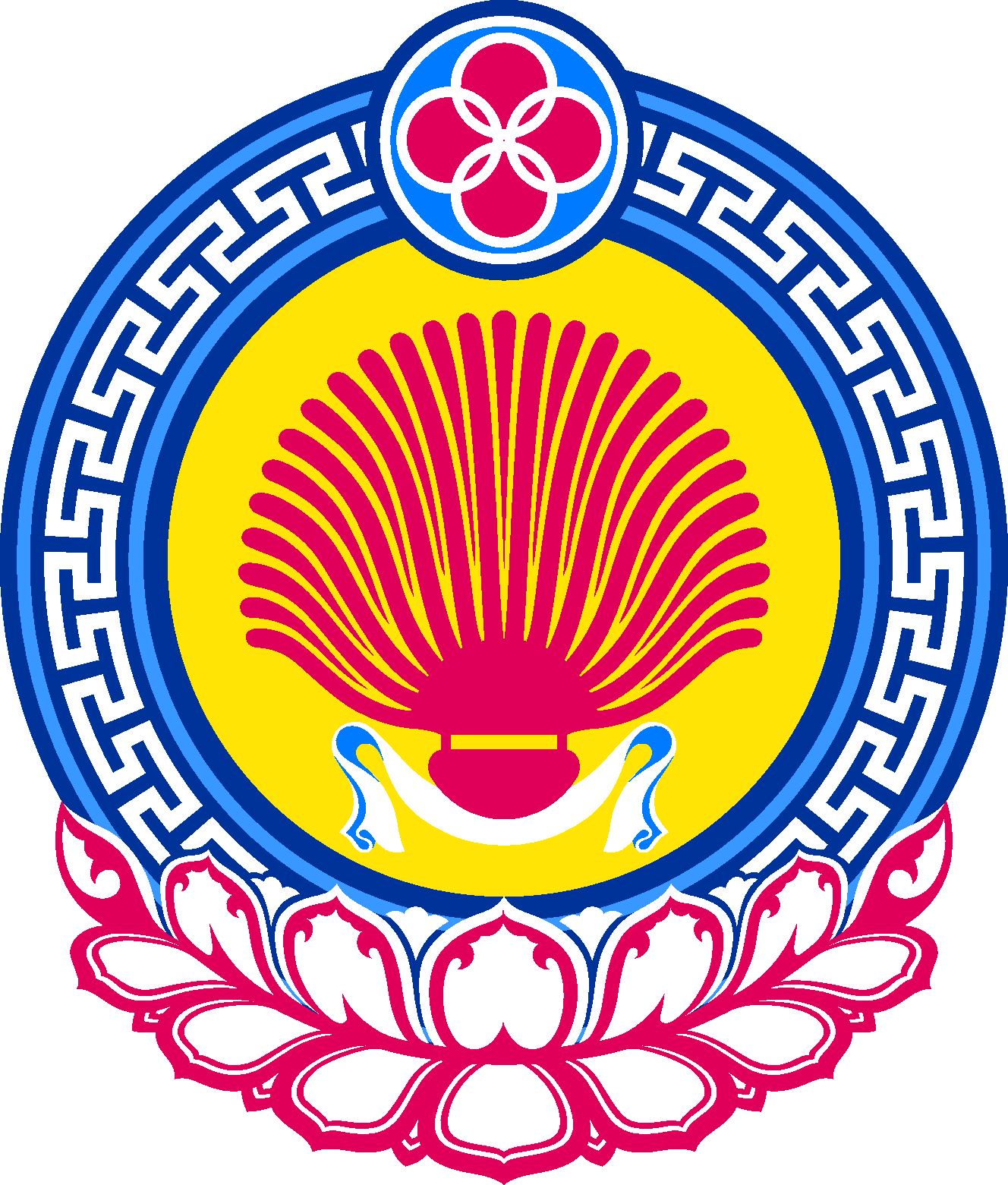 МИНИСТЕРСТВО ОБРАЗОВАНИЯ И НАУКИ РЕСПУБЛИКИ КАЛМЫКИЯ
ЦЕНТР ОЦЕНКИ И КАЧЕСТВА ОБРАЗОВАНИЯ
РЕСПУБЛИКА КАЛМЫКИЯ
ОСОБЕННОСТИ ПРОВЕДЕНИЯ 
Регионального тренировочного мероприятия по математике в форме ОГЭ 24.04.2024
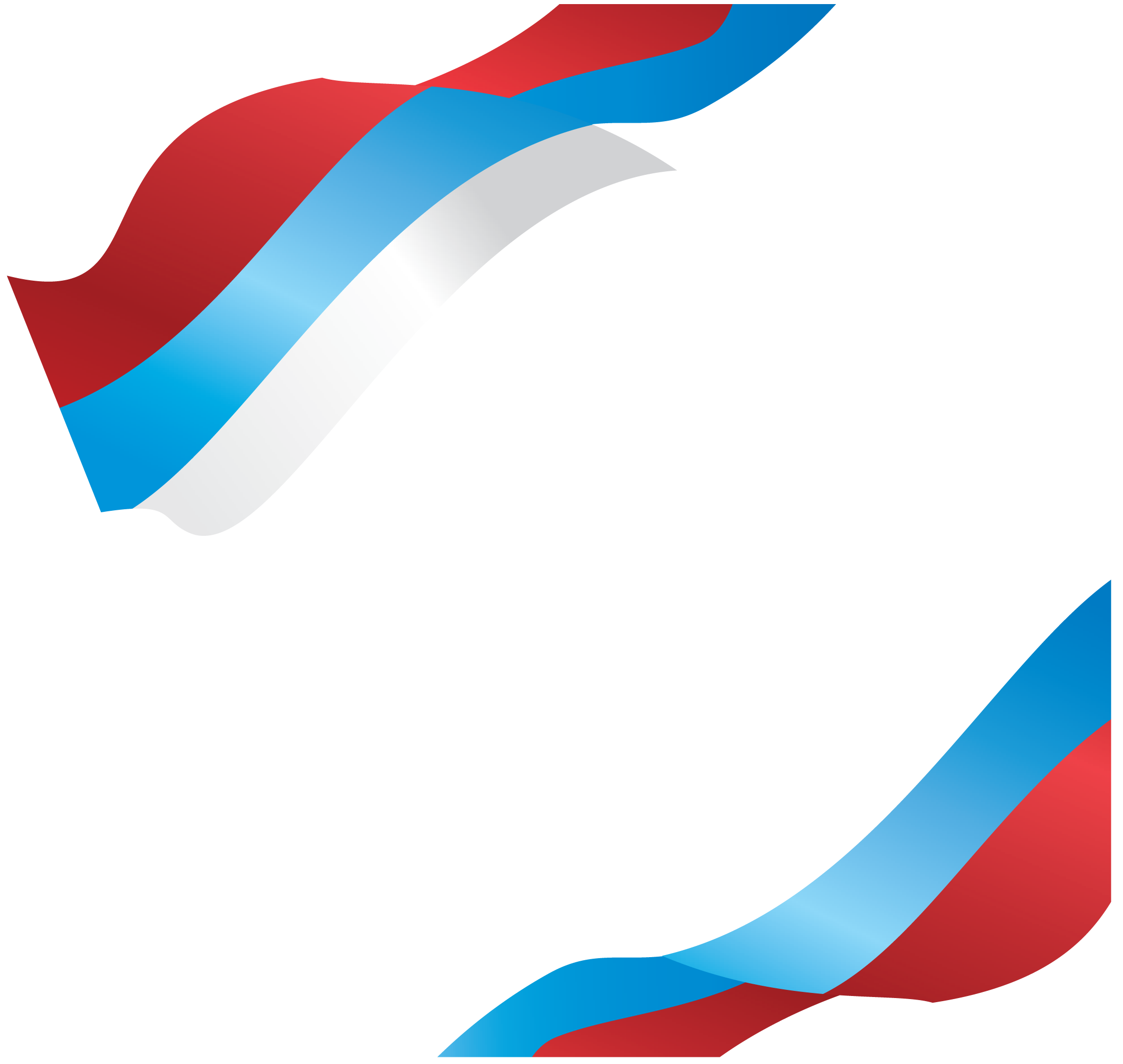 г. Элиста, 2024
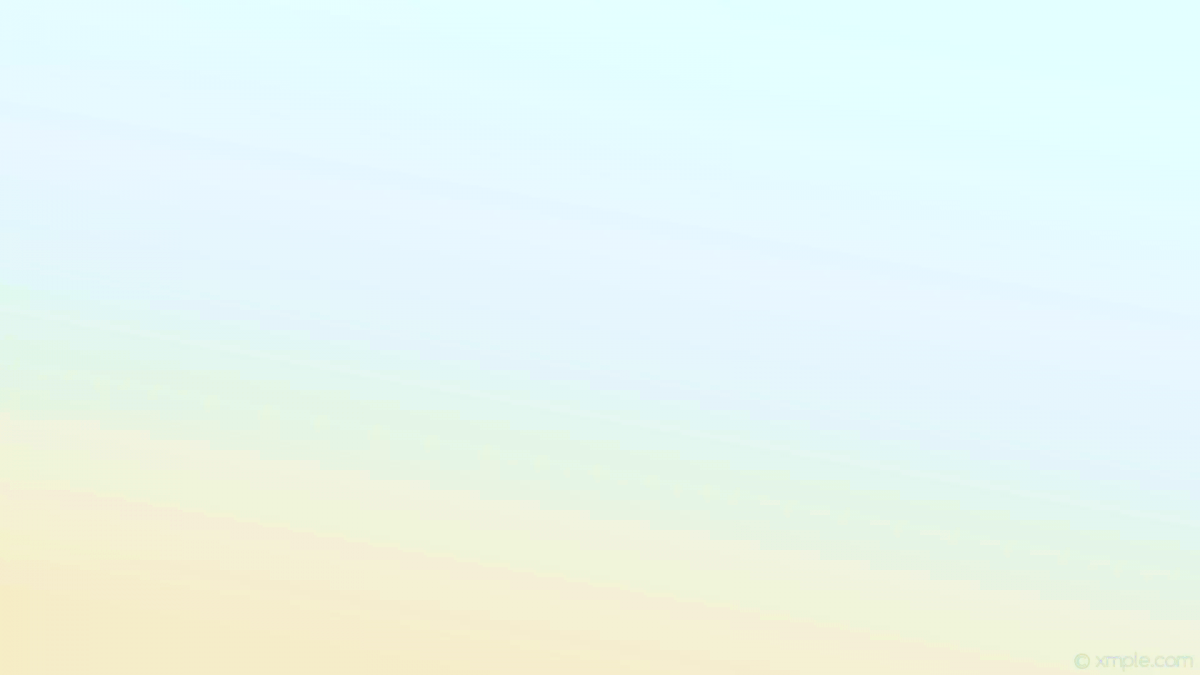 МЕТОДИЧЕСКИЕ РЕКОМЕНДАЦИИ ПО ПОДГОТОВКЕ
 И ПРОВЕДЕНИЮ ГИА-9 В ППЭ В 2024 ГОДУ
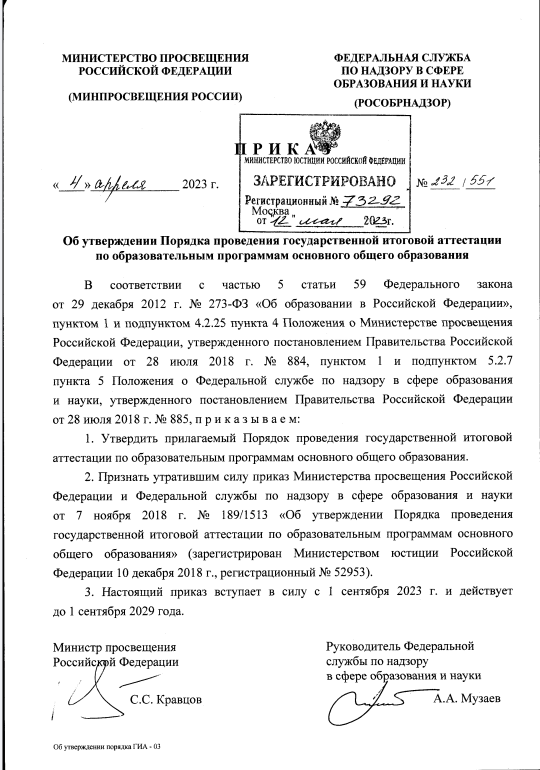 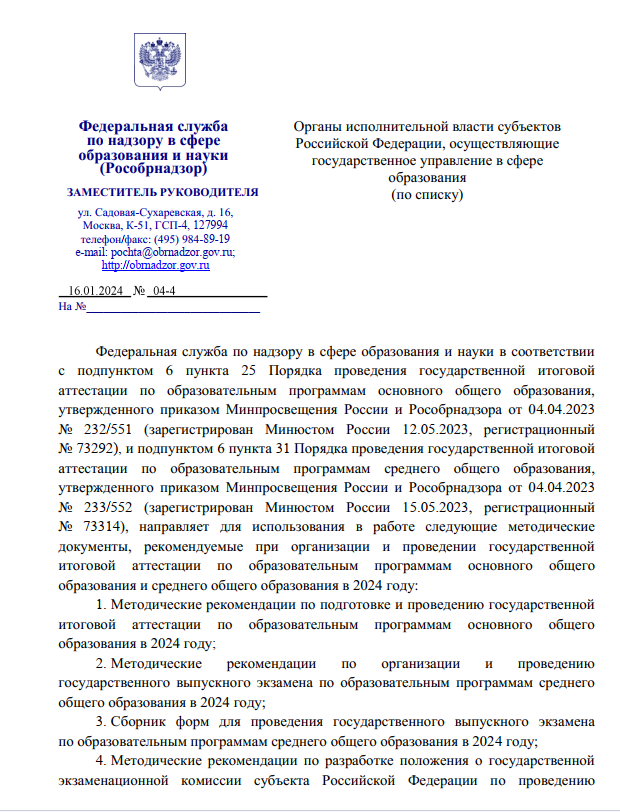 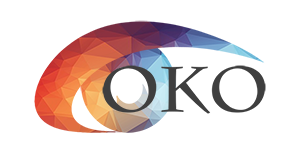 Приказ Министерства Просвещения РФ  №232/551 от 4 апреля 2023 г. «Об утверждении Порядка проведения ГИА по образовательным программам  основного общего образования»
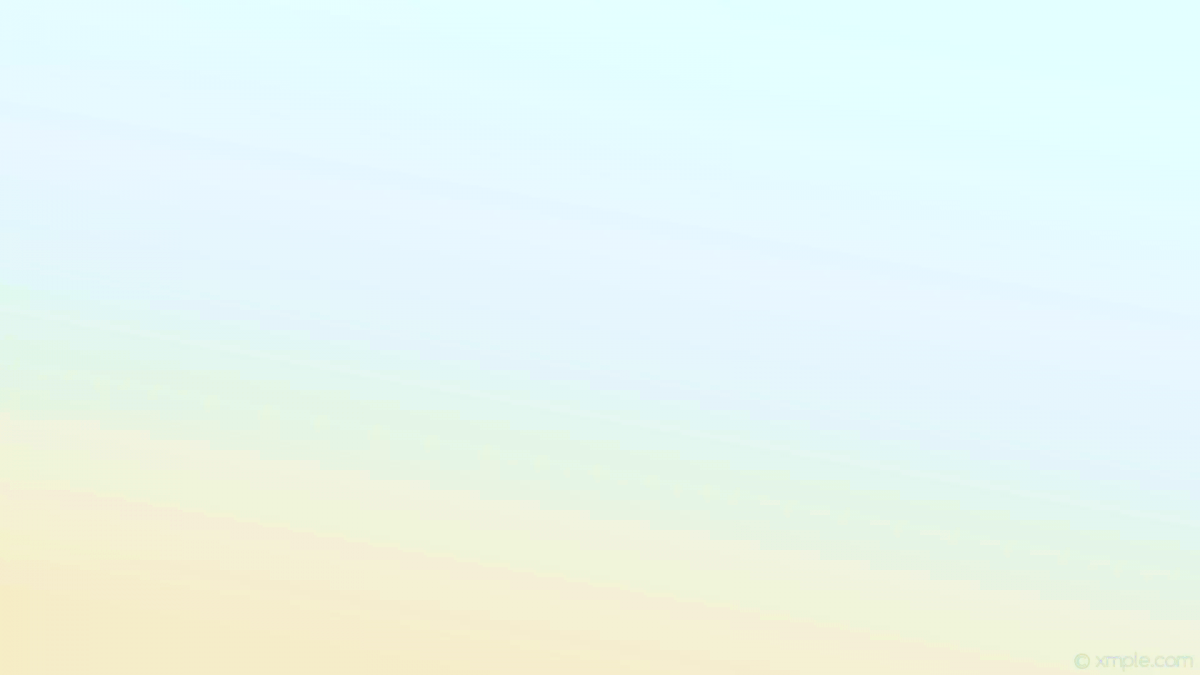 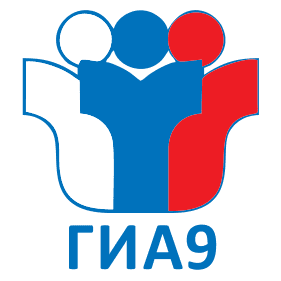 Проведение РТМ по математике 24.04.2024 г в форме ОГЭ
на территории Республики Калмыкия
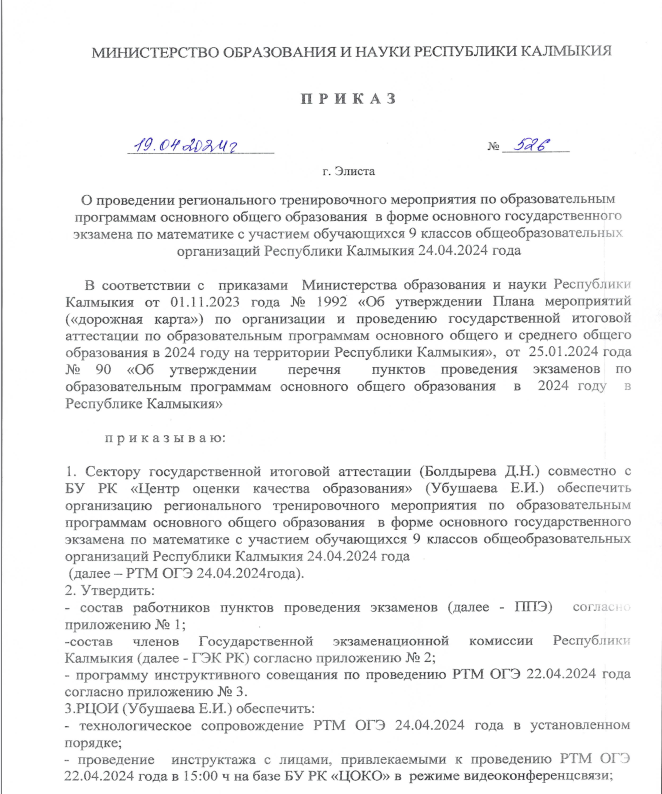 24.04.2024
20 ППЭ на базе ОО
26
Пунктов проведения экзамена
6 ППЭ на дому
3197
количество участников
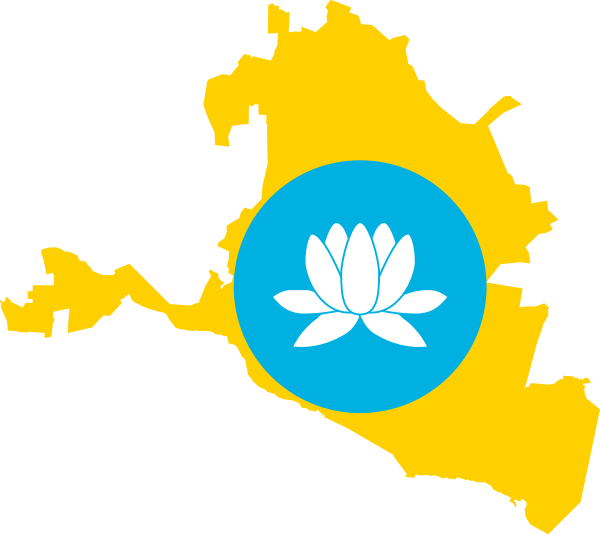 235
количество назначенных аудиторий
46
участники со специализированной рассадкой
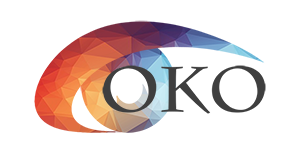 «Приказ МОиН РК № 526 от 19.04.2024г. 
«О проведении РТМ по образовательным программам ООО в форме ОГЭ по математике с участием обучающихся 9 классов ОО РК 24.04.2024 года»
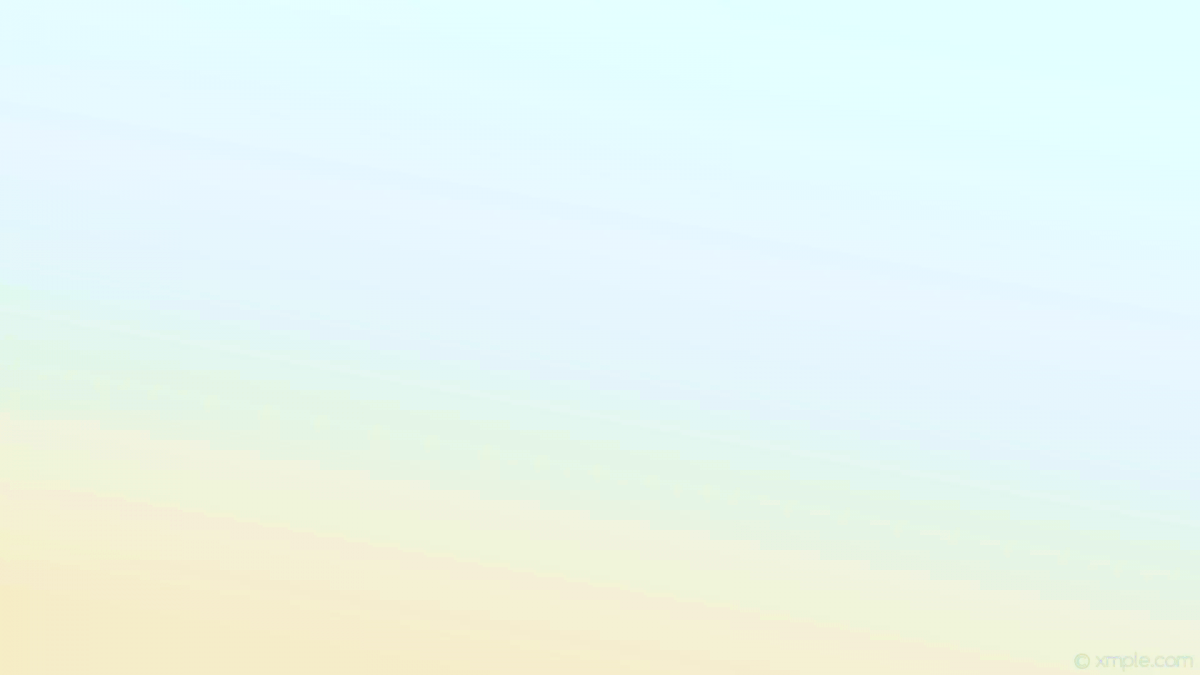 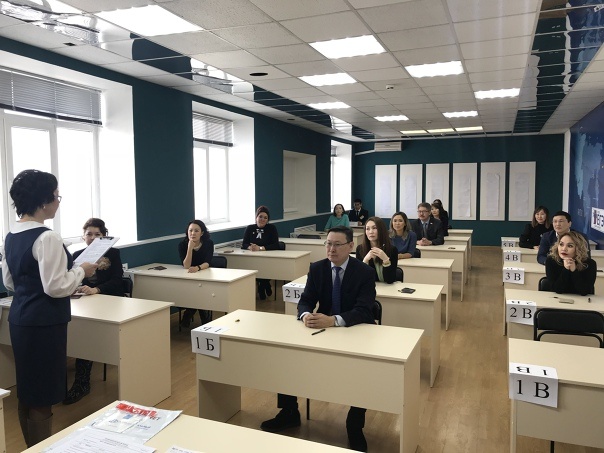 РАБОТНИКИ ППЭ ГИА-9 2024
количество работников ППЭ, привлекаемых к проведению РТМ
767
570
организаторы в аудитории
53  члены ГЭК
 26   руководители ППЭ  
 28  технические специалисты
организаторы 
вне  аудитории
90
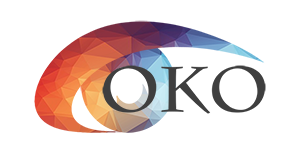 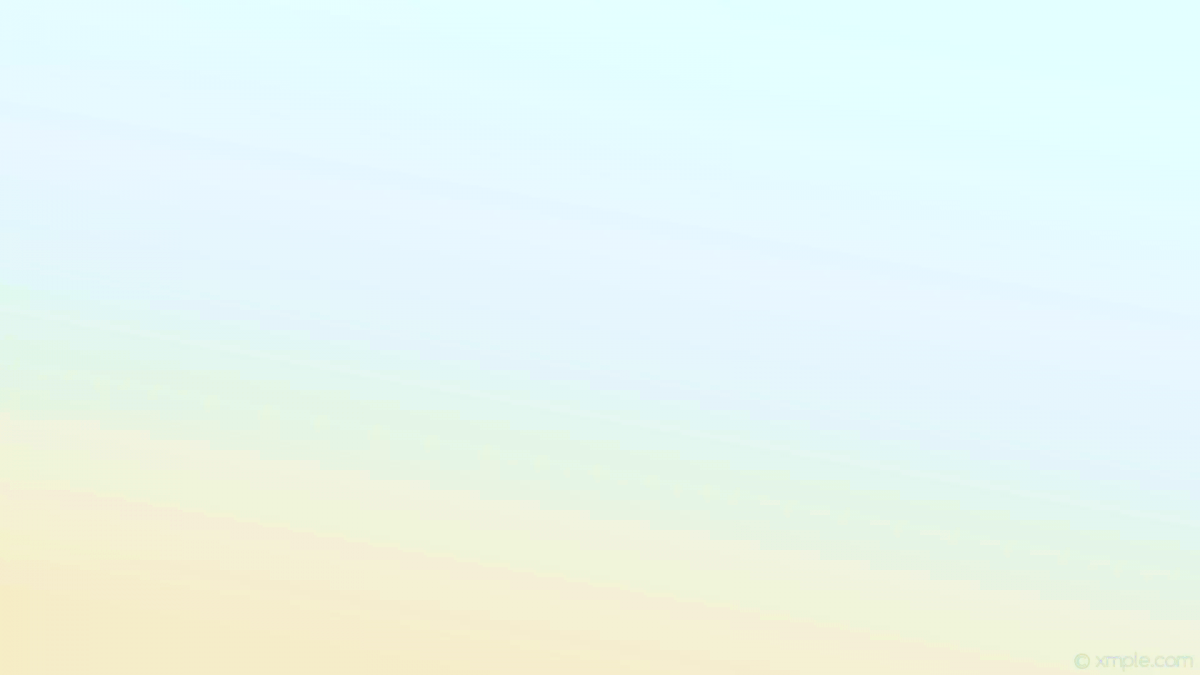 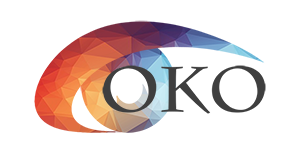 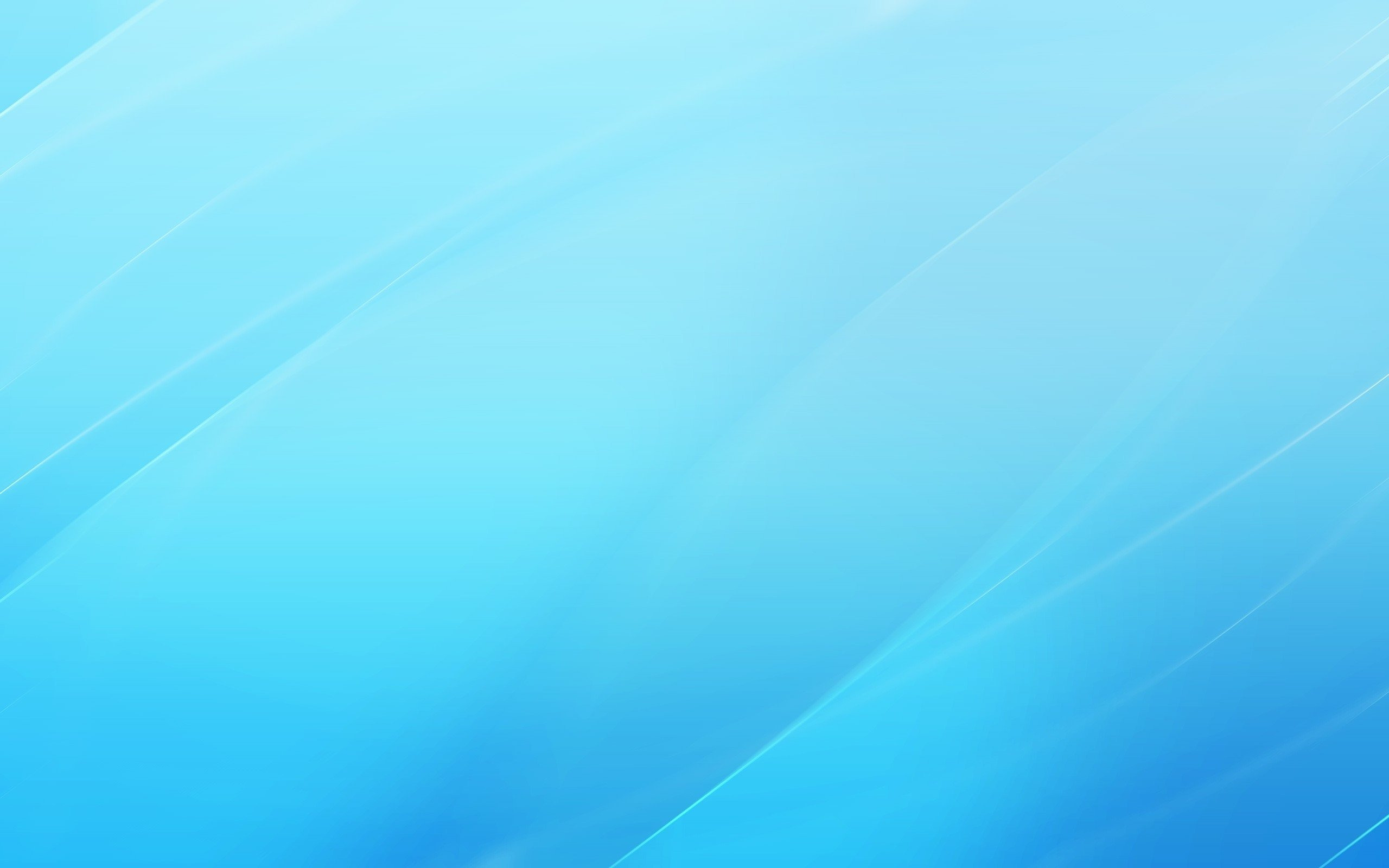 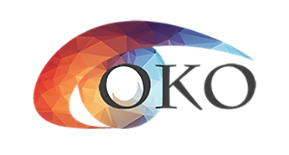 Спасибо за внимание